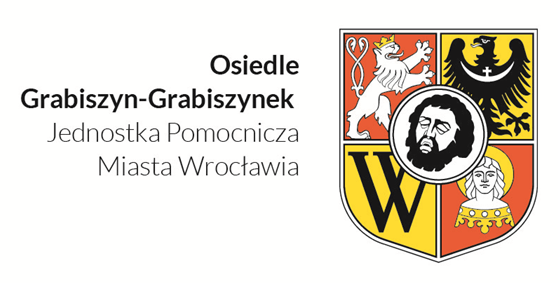 XVII Sesja Rady Osiedla Grabiszyn-Grabiszynek
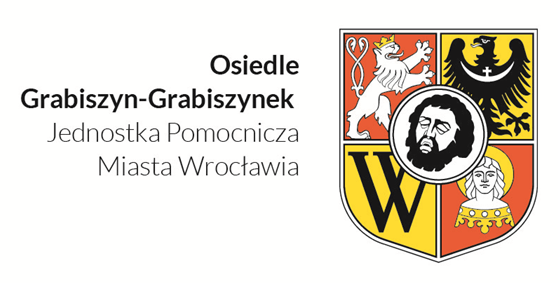 Zarząd osiedla – podsumowanie 4-6.201812.06.2018
Przewodnicząca Zarządu
                                               Anna Daleszyńska
Zarząd osiedla – wykonanie planu finansowego
1. Wykonanie planu finansowego – 01.01-08.06.2018 (prezentacja danych)

2.Inwestycje – siedziba:
- internet, telefon(oferta Play) +modem/router (zakup indywidualny)
- wyposażenie siedziby w komputer stacjonarny – pozytywnie rozpatrzony wniosek przez WCRS
- zostały zakupione 4 żagle (BJ)
 3. Utylizacja przestarzałego sprzętu komputerowego – w trakcie (do 30.06.2018)
4.Przedszkole ul Fiołkowa - wniosek o dofinansowanie pomocy edukacyjnych, 500 zł
PLAY - Taryfa Specjalna Formuła Perfect Box dla Firm
Abonament łącznie 40 zł netto miesięcznie za 1 numer głosowy + 1 numer internetowy 
  
W ofercie na numerze głosowym: 
- nielimitowane połączenia do wszystkich sieci komórkowych w kraju 
- nielimitowane połączenia do wszystkich numerów stacjonarnych w kraju 
- nielimitowane SMS/MMS do wszystkich sieci komórkowych w kraju 
- nielimitowany Internet w kraju (nielimitowane GB z pełną prędkością do 10 GB miesięcznie, potem prędkość maksymalna wynosi do 1 Mb/s.) 
- usługa TIDAL – 25 miesięcy za 0 zł 
- umowa na 25 miesięcy 
- aktywacja 20 zł netto (jednorazowa opłata doliczana do pierwszej faktury) 
  
W ofercie na karcie internetowej: 
- nielimitowany Internet w kraju (nielimitowane GB z pełną prędkością do 100GB miesięcznie, potem prędkość maksymalna wynosi 1 Mb/s.) –  tylko na zasięgu sieci Play 
- umowa na 25 miesięcy 
- aktywacja – 5 zł netto (jednorazowa opłata doliczana do pierwszej faktury)
Zarząd osiedla – porównanie ofert internet/tel.
Zarząd osiedla – działania II kwartał
1. sesje zarządu – 1 miesięcznie,  grafik wakacyjny będzie podany na stronie www, spotkania otwarte
2. udział przedstawicieli zarządu:
 w konsultacjach masterplanu Parku Grabiszyńskiego (spotkania w Zajezdni + 2 spacery badawcze)  (ADA, MKZ)
 w konsultacjach osiedlowych (3 spotkania) (ADA, MS, MKZ)
 w spotkaniach z przedstawicielami ZZM dot. ochrony zieleni Parku Grabiszyńskiego i konserwatorem zabytków – (MKZ)
 w szkoleniu WCRSu - Dobre Praktyki (ADA,…?.)
w spotkaniu w ZZK dot. podwórka ulic Fiołkowa, Grabiszyńska, Nasturcjowa, Ostrowskiego (ADA) – KZI 2017, przyznana kwota 950 tys. zł
Zarząd osiedla – działania II kwartał
3. w planie organizacja konsultacji dla mieszkańców dot. projektu podwórka Fiołkowa, Grabiszyńska, Nasturcjowa, Ostrowskiego – na podwórku,  15.06 g. 16:30-17:30
4. organizacja lokalnych konsultacji dla liderów WBO 
5. działania wspomagające klub juniora ( warsztaty rolkarskie, wniosek o trenera osiedlowego, konwersacje z j. ang. dla starszych dzieci). 
Podziękowania dla koordynatorów KJ – Dianie  i KS – p. Bożenie za regularne prowadzenie klubów 
Zarząd osiedla – Fundusz Czasu Wolnego
6. pozyskanie 14 tys. zł  poprzez opracowanie i złożenie wniosku Funduszu Czasu Wolnego (zadania społeczne - wydarzenia 2018)
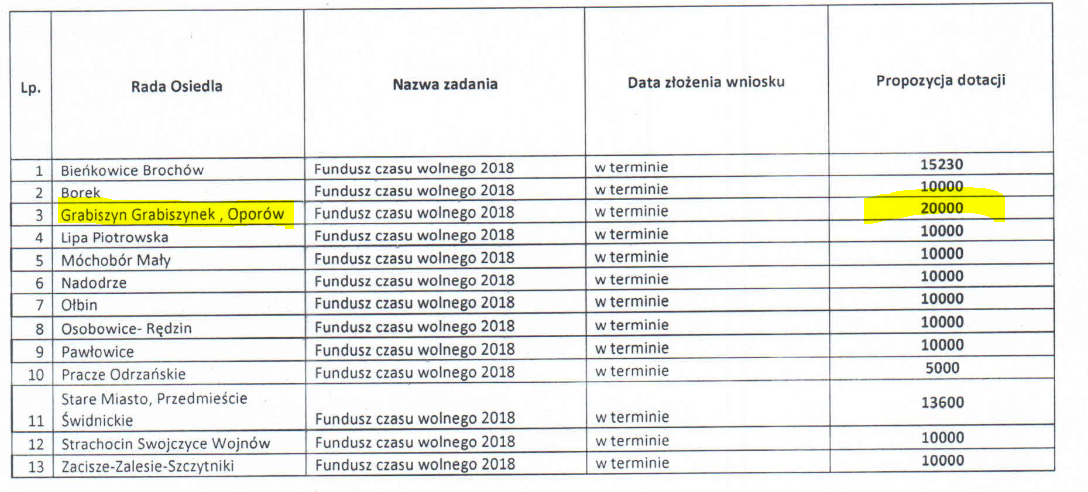 Komisje rady – sprawozdania kwartalne
Komisja ds. bezpieczeństwa i handlu 
Komisja ds. infrastruktury i ochrony środowiska
Komisja ds. społecznych, kultury i sportu

Ogólne zasady pracy komisji:
 spotkania – min. raz w miesiącu, udostępnienie grafiku spotkań, protokoły ze spotkań przesyłane do sekretarza osiedla, prowadzenie dokumentacji prac komisji
 odpowiedzi na wnioski – nieprzekraczalny termin – max. 30 dni
Dyżury radnych  1-6.2018
Ilość zaplanowanych – 12 
Ilość odbytych –? Brak kompletnej dokumentacji 
Protokoły z dyżurów – wymagane wypełnienie przez radnego protokołu po każdym dyżurze. 
Policja wyraziła chęć regularnych dyżurów – konieczne ustalenie terminu 

UWAGI: brakuje informacji dla mieszkańców o dyżurach, wersja elektroniczna nie jest dla wszystkich dostępna; nie powinno się planować dyżurów w trakcie sesji
Koordynator ds. komunikacji – zasady ogólne
Do wyłącznych zadań koordynatora należy zamieszczanie informacji na stronie www i FB:
Informacje dotyczące działalności rady, sprawozdań fin., wydarzeń związanych z osiedlem i informacji z jednostek urzędu miasta – na bieżąco lub na wniosek przew. RO, przew. ZO, sekretarza, przew. komisji
Informacje o dyżurach – z min. 2 dniowym wyprzedzeniem, grafiki sesji rady, zarządu, komisji, dyżury radnych, strażnika osiedlowego, policji – na wniosek przew. RO, przew. ZO, przewodniczących komisji
Relacje z wydarzeń kulturalnych, społecznych – na bieżąco po otrzymaniu materiału od przewodniczących komisji, RO, ZO lub koordynatorów zadań – maksymalnie 3 dni po wydarzeniu
Każdy materiał ma zawierać: gotowy tekst, zdjęcie/zdjęcia, link jeśli jest źródło
Odpowiedzi na zapytania Mieszkańców – na bieżąco 
Opracowanie nowego formatu strony www i aktualizacja strony